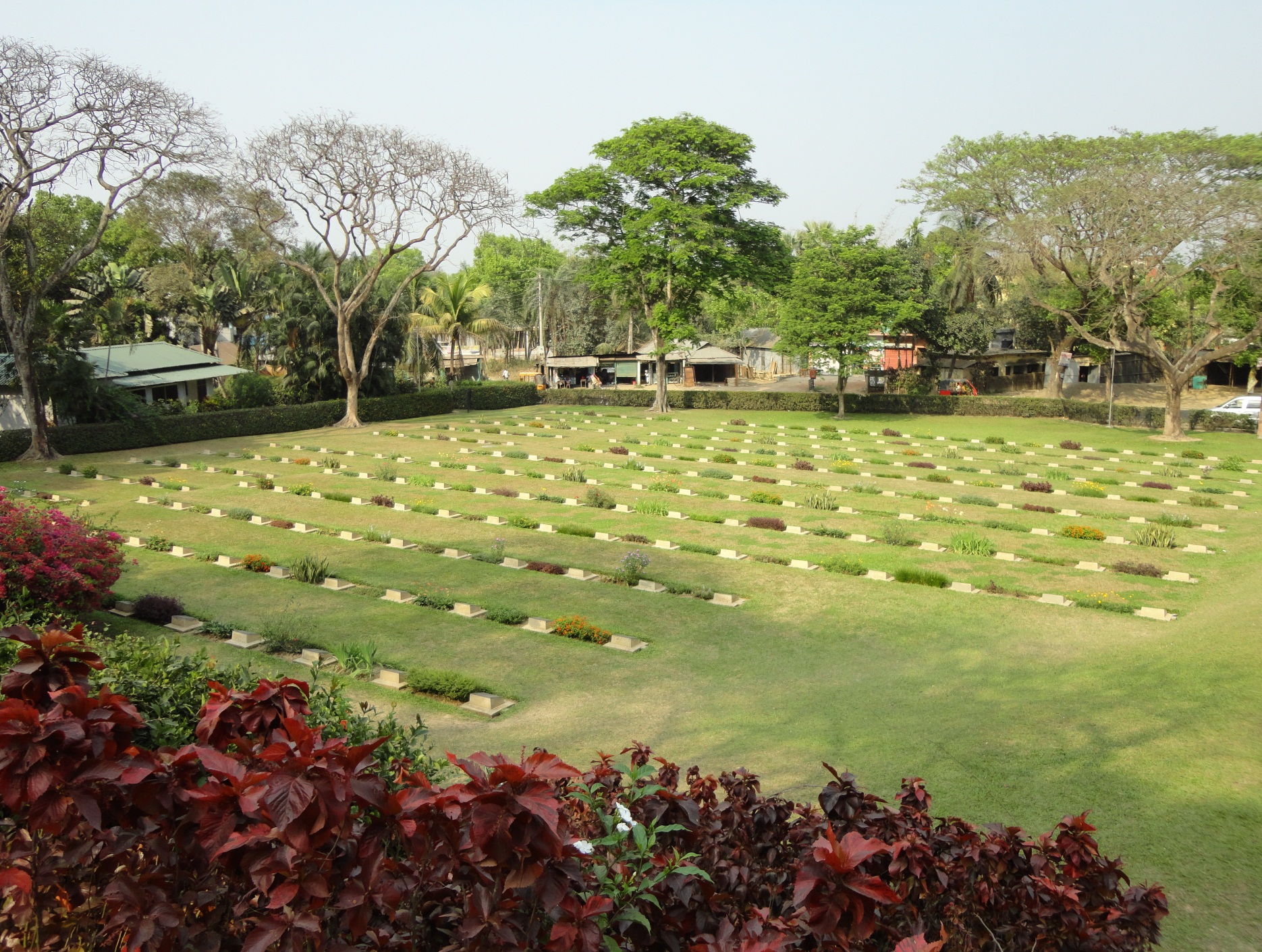 স্বাগতম
ছবি: ওয়ার  সিমেট্রি, কুমিল্লা ।
শিক্ষক পরিচিতি
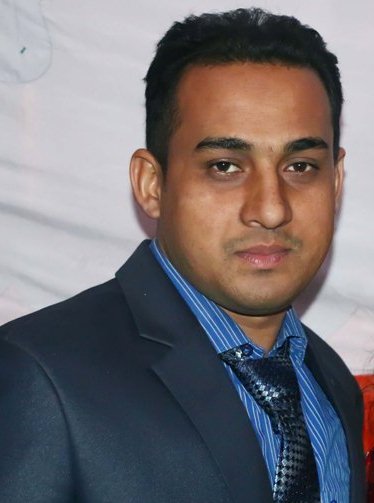 তৌহিদুন নাছের      
              সহকারী শিক্ষক 
       বালিজুড়ী এফ .এম  উচ্চ বিদ্যালয়
           মাদারগঞ্জ জামালপুর । 
   email-touhidunnaser@gmail.com
পাঠ পরিচিতি
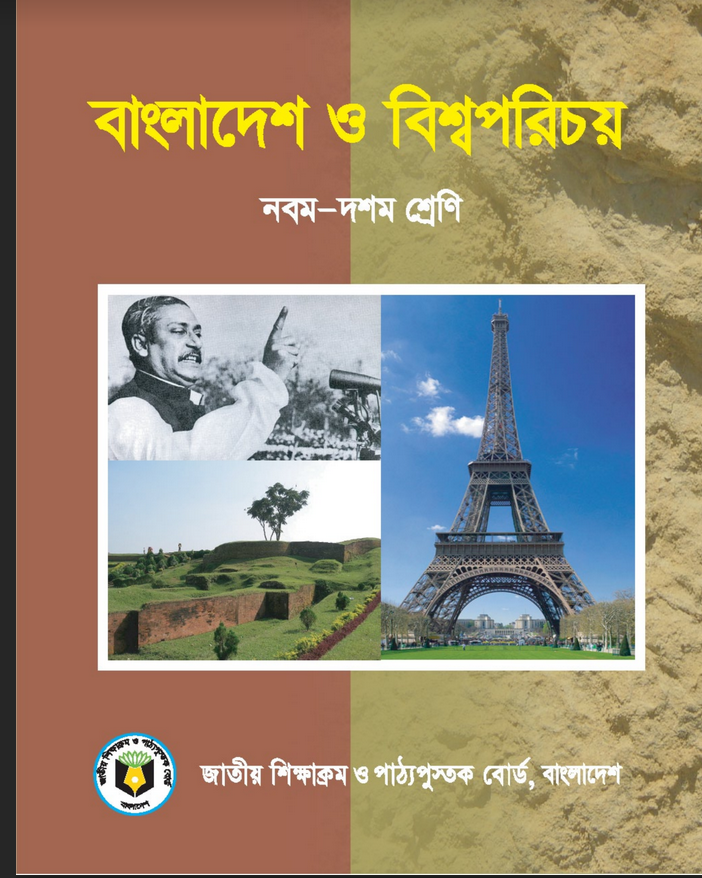 বাংলাদেশ  ও বিশ্বপরিচয়
          নবম-দশম শ্রেণি
            অধ্যায়-তৃতীয়
ছবিটি ভালো ভাবে লক্ষ্য এবং বল ?
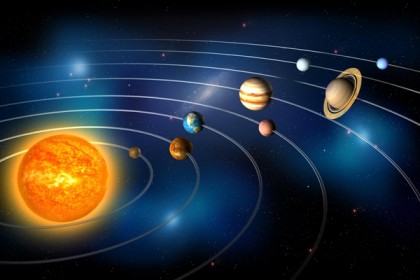 পাঠের শিরোনাম
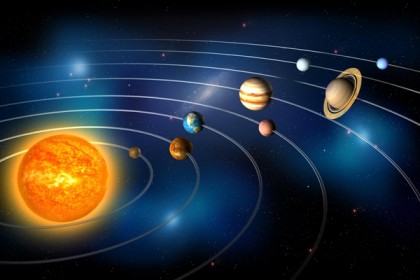 সৌরজগৎ
শিখনফল
এই পাঠ শেষে  শিক্ষার্থীরা....
সৌরজগতের বিভিন্ন গ্রহের নাম বলতে পারবে।
গ্রহাণুপুঞ্জ কি তা বলতে পারবে।
পৃথিবী ছাড়া অন্য কোন গ্রহে মানুষ কেন বসবাস করতে পারবে না তা ব্যাখ্যা করতে পারবে।
সৌরজগৎ.....
সূর্য এবং এর গ্রহ, উপগ্রহ, গ্রহাণুপুঞ্জ, উল্কা প্রভৃতি নিয়ে যে পরিবার তাকে সৌরজগৎ বলে। সৌরজগতের প্রাণকেন্দ্র হলো সূর্য। সৌরজগতের ৮টি গ্রহ, শতাধিক উপগ্রহ,হাজার হাজার  গ্রহাণুপুঞ্জ ও লক্ষ লক্ষ ধূমকেতু রয়েছে।
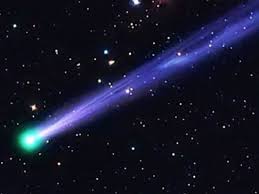 ধূমকেতু
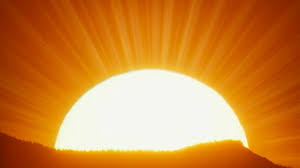 সূর্য
সূর্য একটি নক্ষত্র । সূর্য পৃথিবী অপেক্ষা ১৩ লক্ষ গুণ বড়। পৃথিবী থেকে এটি  প্রায়    ১৫ কোটি কি.মি. দূরে অবস্থিত।  এর ব্যাস প্রায় ১৩ লক্ষ ৮৪ হাজার কি.মি.। সূর্যের উপরিভাগের  উষ্ণতা  ৫৭,০০০ ডিগ্রি সেলসিয়াস। শতকরা ৫৫ ভাগ  হাইড্রোজেন,৪৪ ভাগ হিলিয়াম এবং ১ ভাগ অন্যান্য  গ্যাসে  সূর্য গঠিত। সূর্যের  মধ্যে মাঝে মাঝে যে কালো দাগ দেখা যায় তাকে সৌরকলঙ্ক বলে। সূর্য  প্রায় ২৫ দিনে নিজ অক্ষের ওপর একবার  আবর্তন  করে।
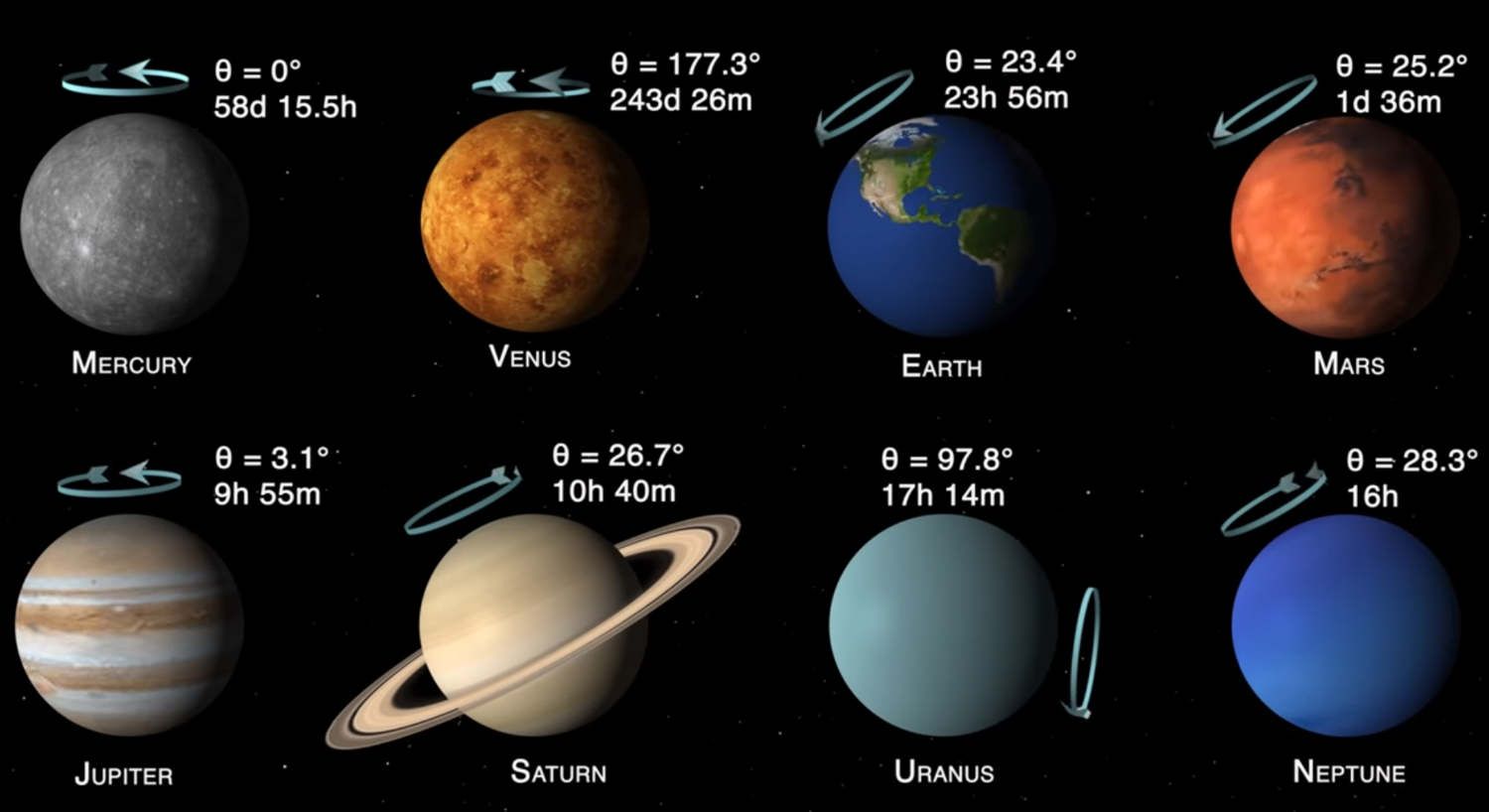 গ্রহ (Planet)
মহাকর্ষ বলের প্রভাবে কতোগুলো জ্যোতিষ্ক সূর্যের চারদিকে নির্দিষ্ট কক্ষপথে পরিক্রমণ করছে, এদের গ্রহ বলা হয়। গ্রহের নিজস্ব আলো ও তাপ নেই। সৌরজগতের গ্রহের সংখ্যা ০৮ টি। সবচেয়ে বৃহস্পতি আর ছোট বুধ।
একক কাজ
১। সূর্য কী? 
  ২। গ্রহ কী?
 ৩। সৌরজগতের ০৮ টি গ্রহের নাম বল?
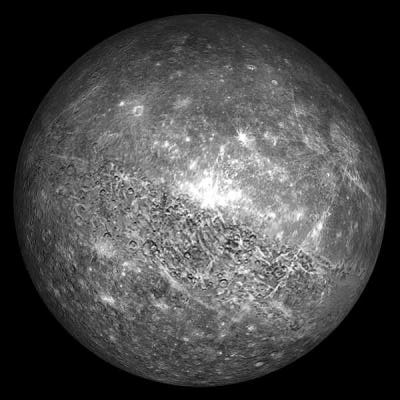 বুধ ( Mercury)
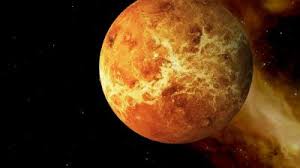 শুক্র (Venus)
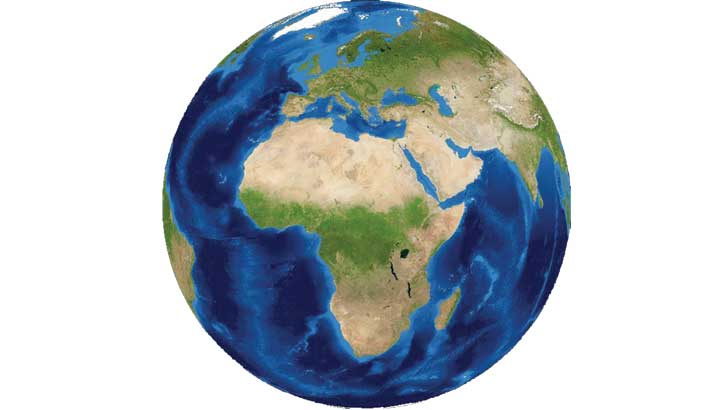 পৃধিবী (Earth)
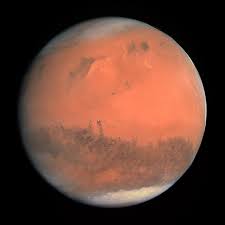 মঙ্গল (Mars)
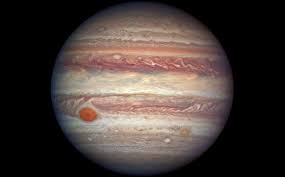 বৃহস্পতি (Jupiter)
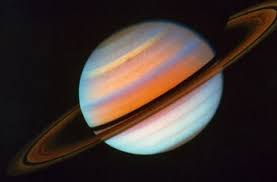 শনি (Saturn)
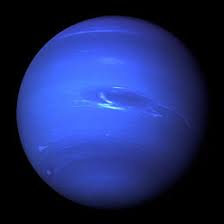 নেপচুন (Neptune)
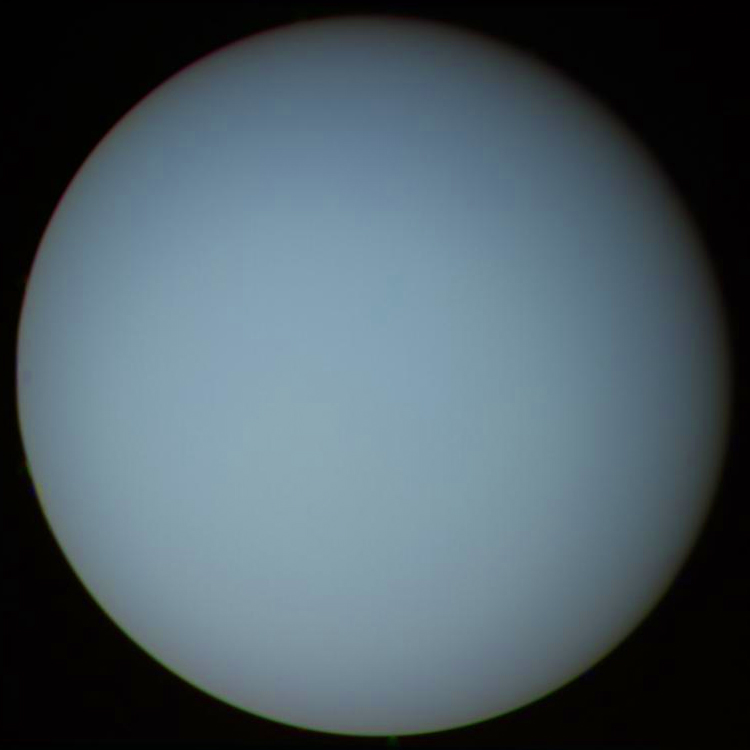 ইউরেনাস (Uranus)
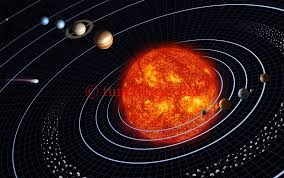 গ্রহাণুপুঞ্জ (Asteroids)
মঙ্গল ও বৃহস্পতির মাঝে অসংখ্য ক্ষুদ্র ক্ষুদ্র গ্রহানু একত্রে পুঞ্জিভূত হয়ে পরিক্রমণ করছে। ১.৬ কি.মি. থেকে ৮০৫ কি.মি. ব্যাস সম্পন্ন গ্রহানুগুলোকে  একত্রিতভাবে গ্রহানুপুঞ্জ বলে ।
পৃথিবী গ্রহে জীব বসবাস
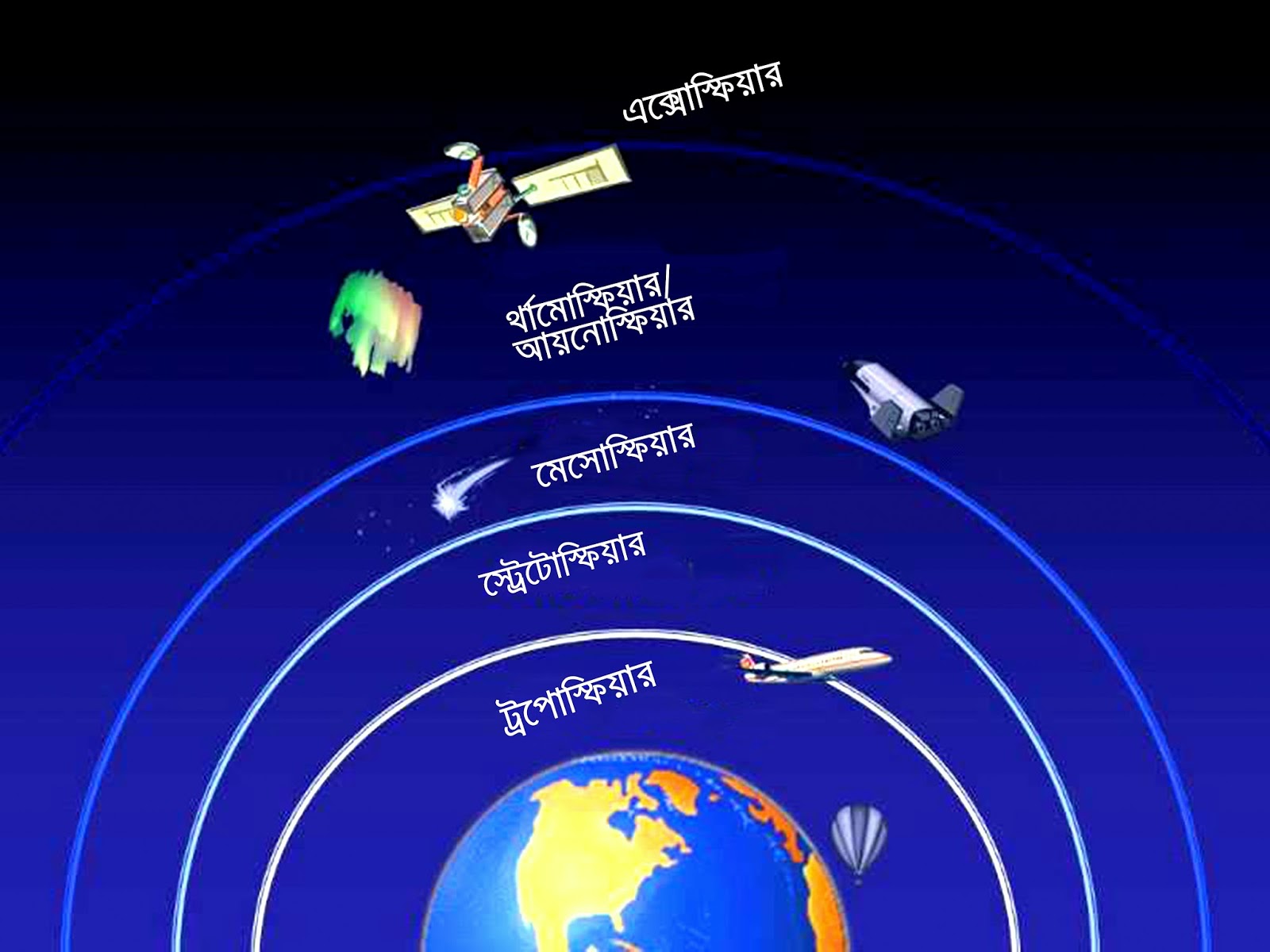 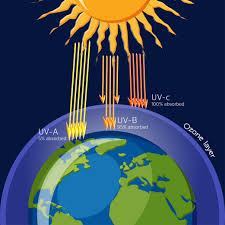 মূল্যায়ন
১। সৌরজগত কী?
২। কোন গ্রহটি লালচে বর্ণের?
৩। শুক্র গ্রহে এসিড বৃষ্টি হয় কেন?
৪। ট্রপোপস দিয়ে বিমান চলাচলের কারণ কী?
বাড়ীর কাজ
পৃথিবী গ্রহে জীব বসবাসের উপযোগী হওয়ার কারণ কি বর্ণনা কর।
ধন্যবাদ